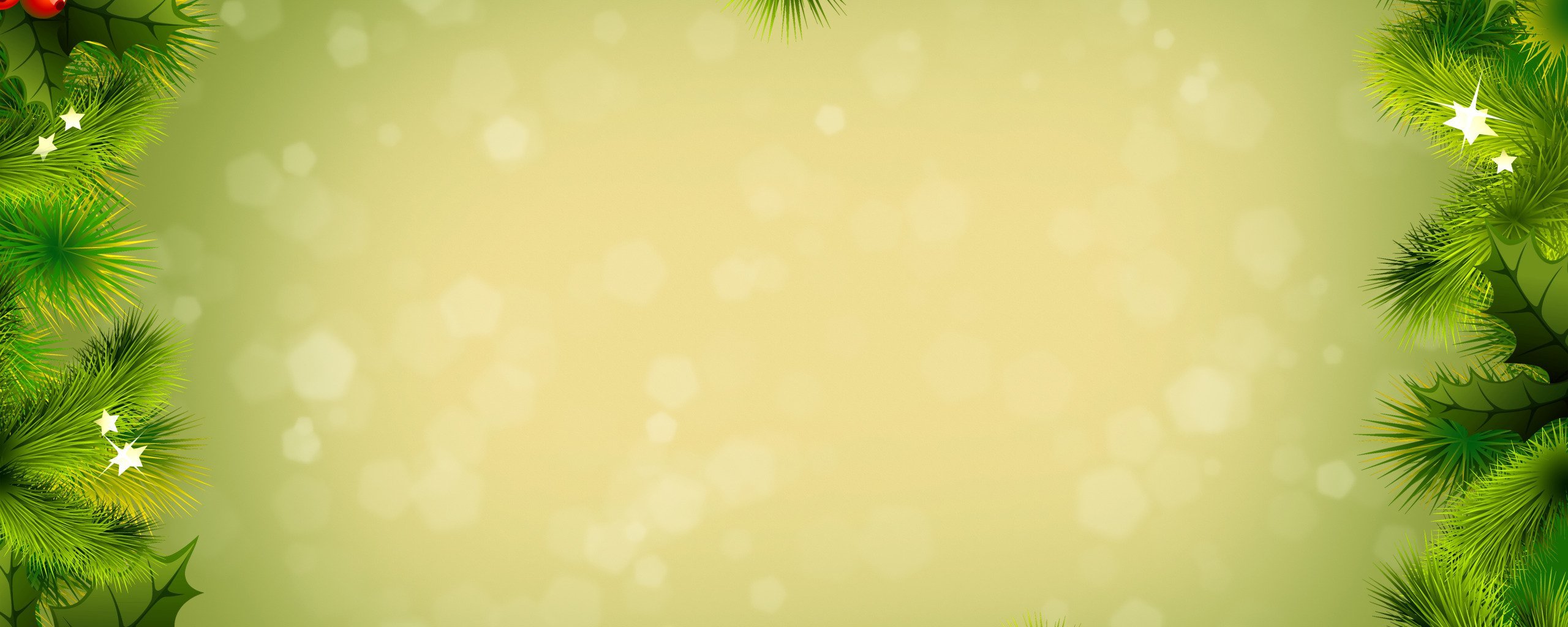 ГКОУ «Школа №95»
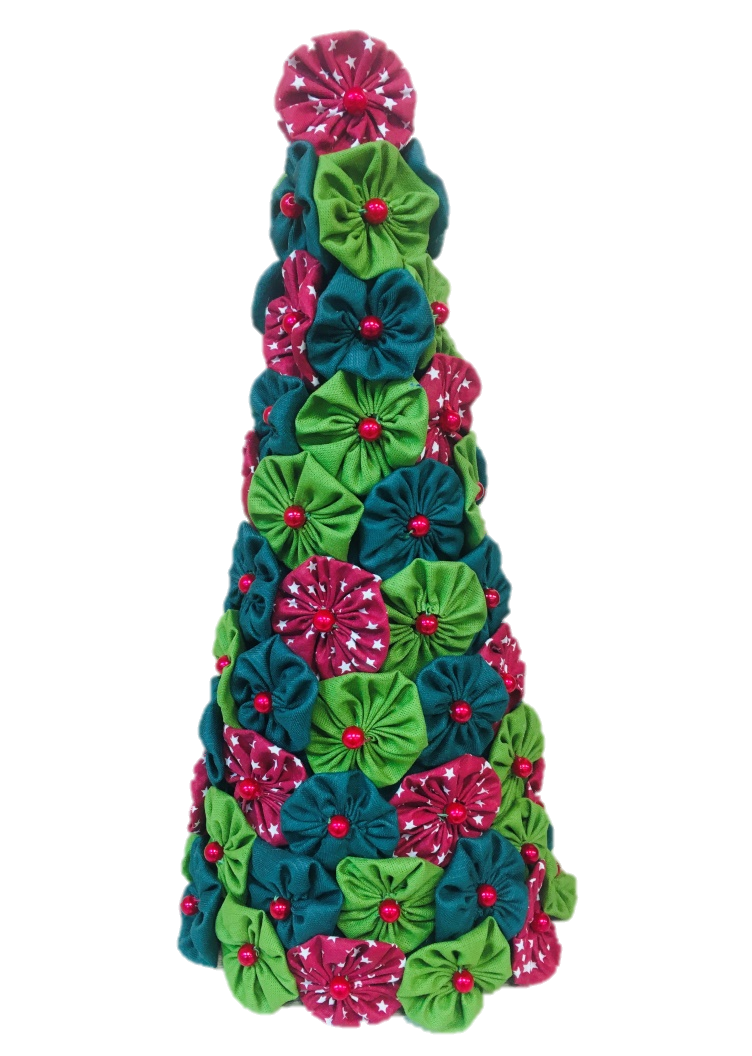 Мастер-класс «Нарядная ёлочка»
Д
Выполнила:
 ученица 6Б класса 
Золина Ангелина,
12 лет
Руководитель: 
     учитель профессионально-
трудового обучения       
  (швейное дело)
Сочнева О. А
г. Нижний Новгород 
2023 год
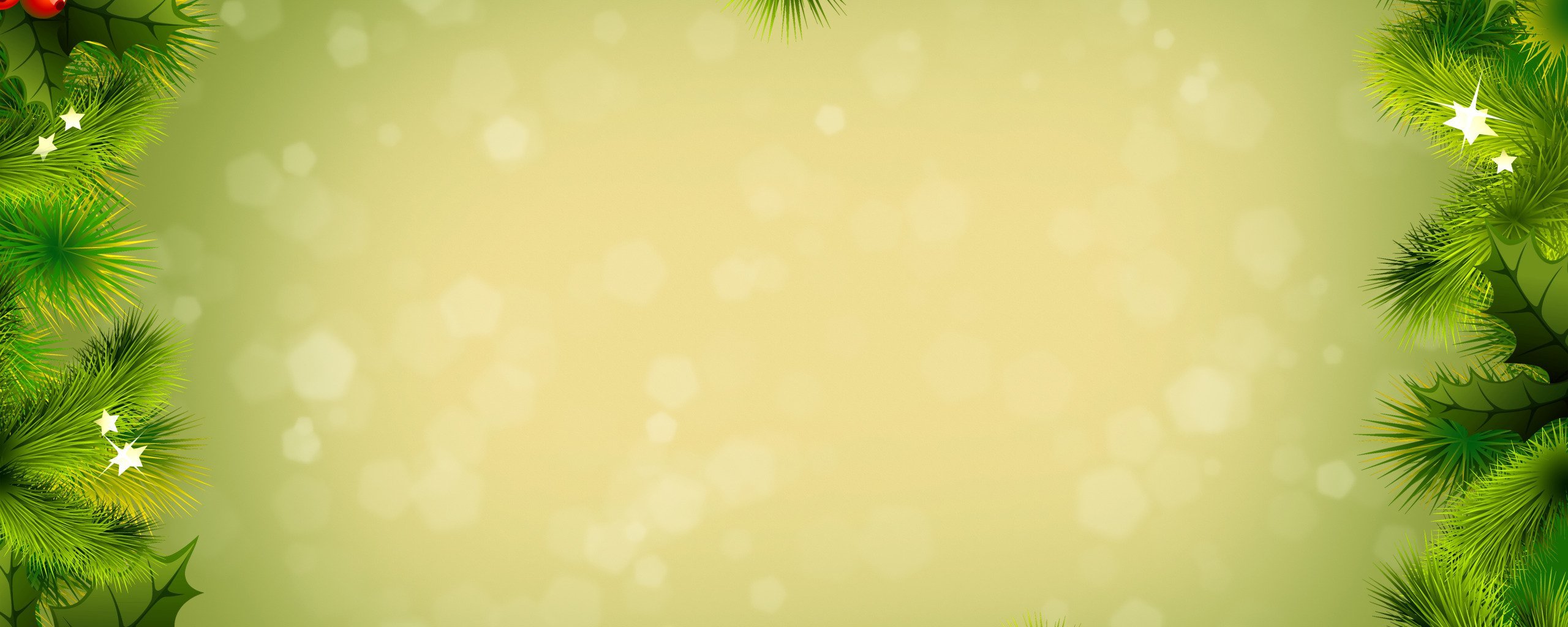 Для изготовлении ёлочки понадобится:
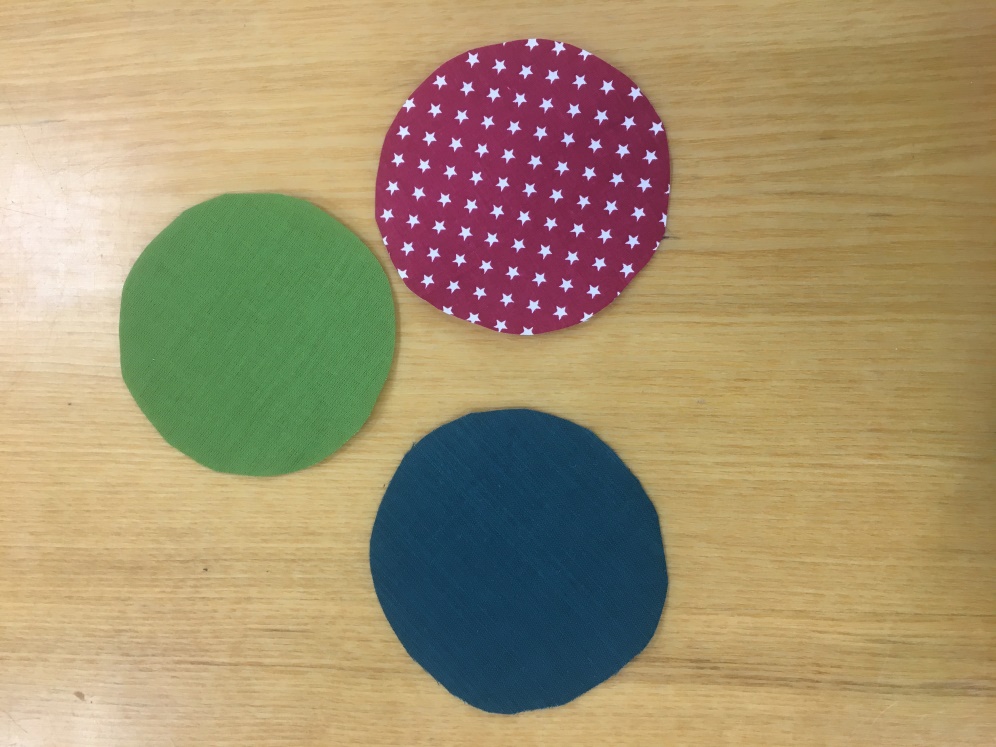 Ткань– 3 вида;
Бусины;
Конусная основа из 
     пенопласта;
Нитки;
Горячий клей;
Ножницы;
Булавки;
Портновский мел.
Раскроить детали
 диаметром 10 см
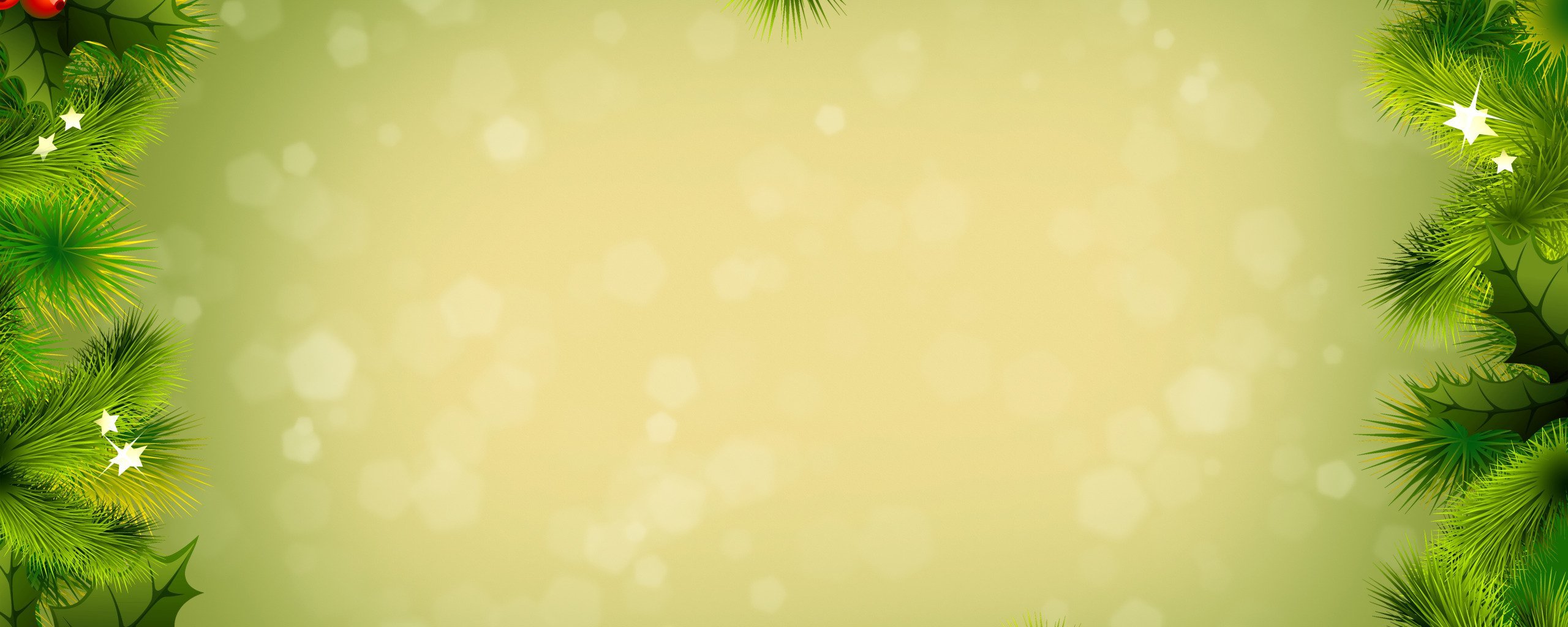 Изготовление заготовок в виде цветочков
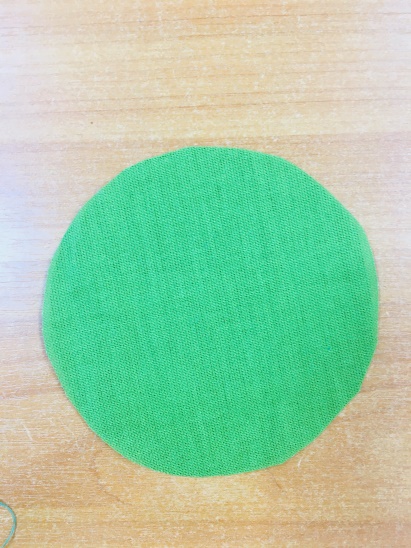 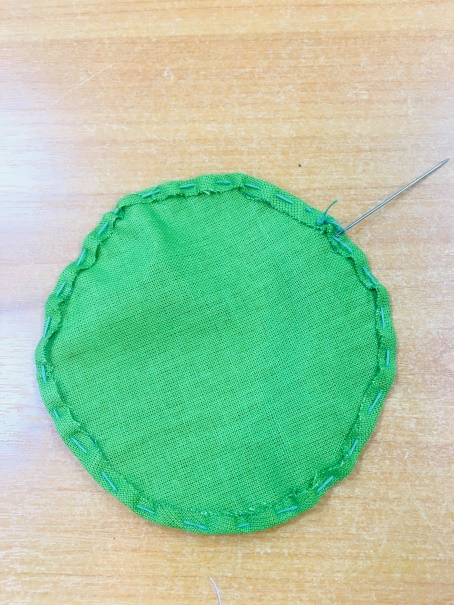 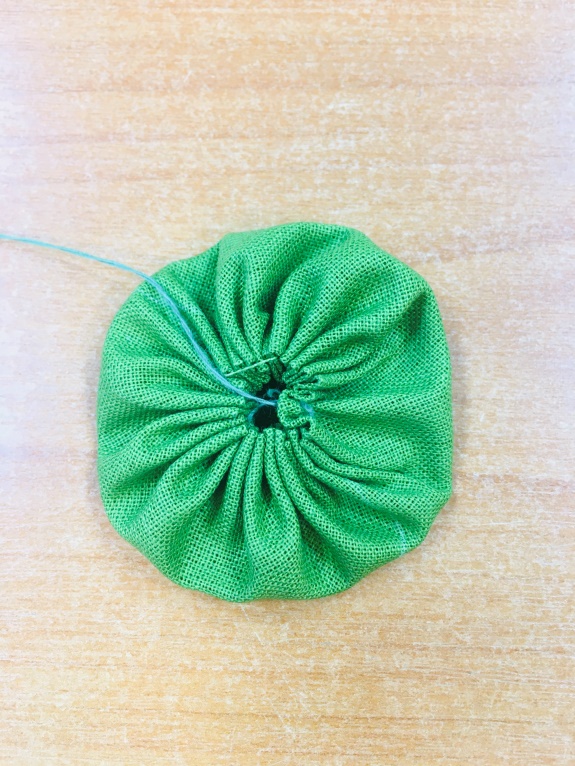 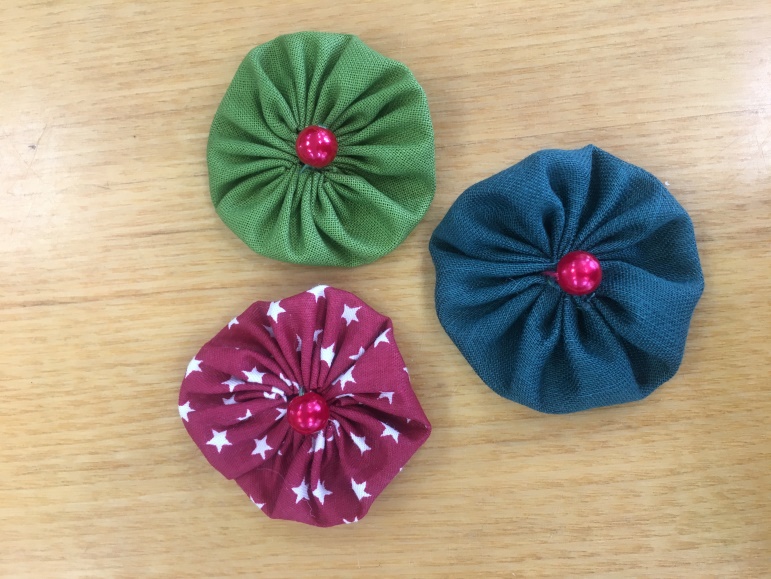 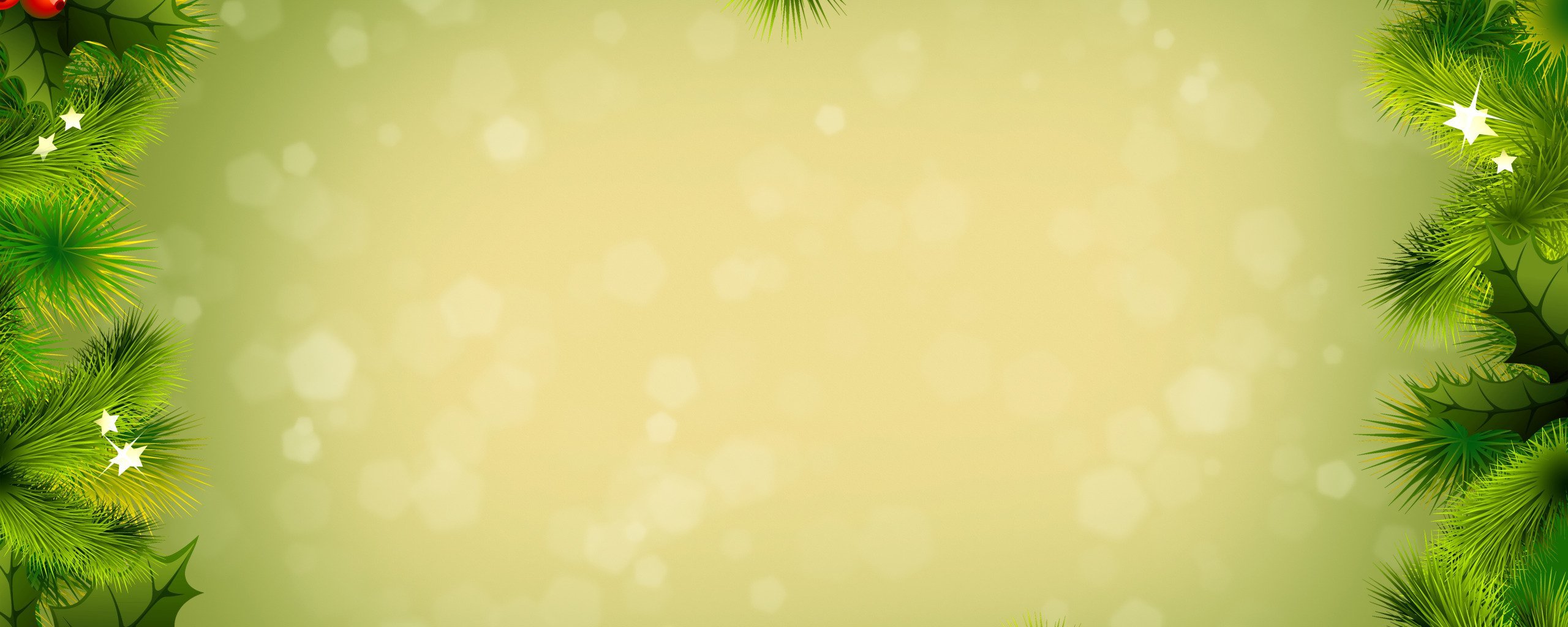 Изготовление ёлочки 
    Этап №1
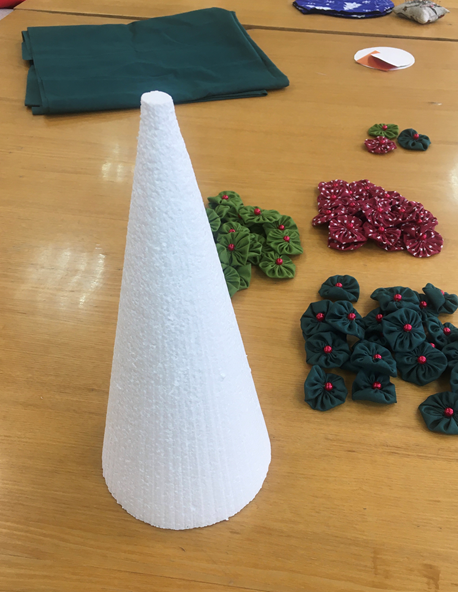 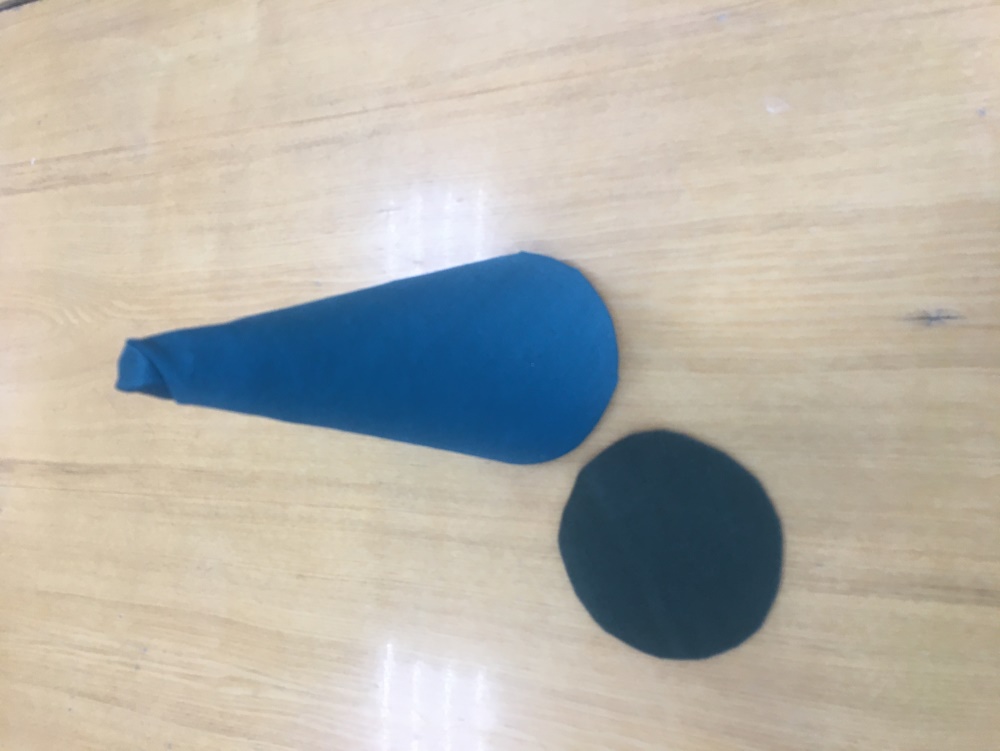 Основу обтянуть тканью
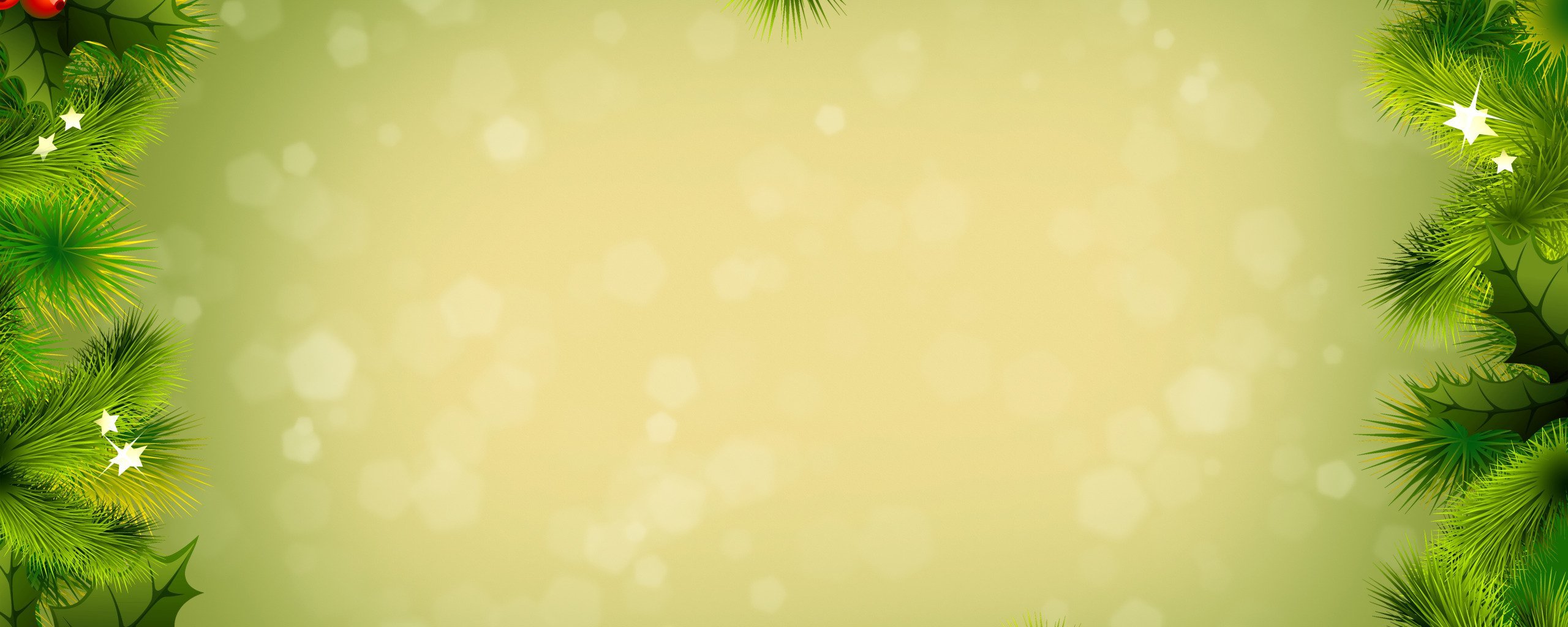 Изготовление ёлочки
Этап №2
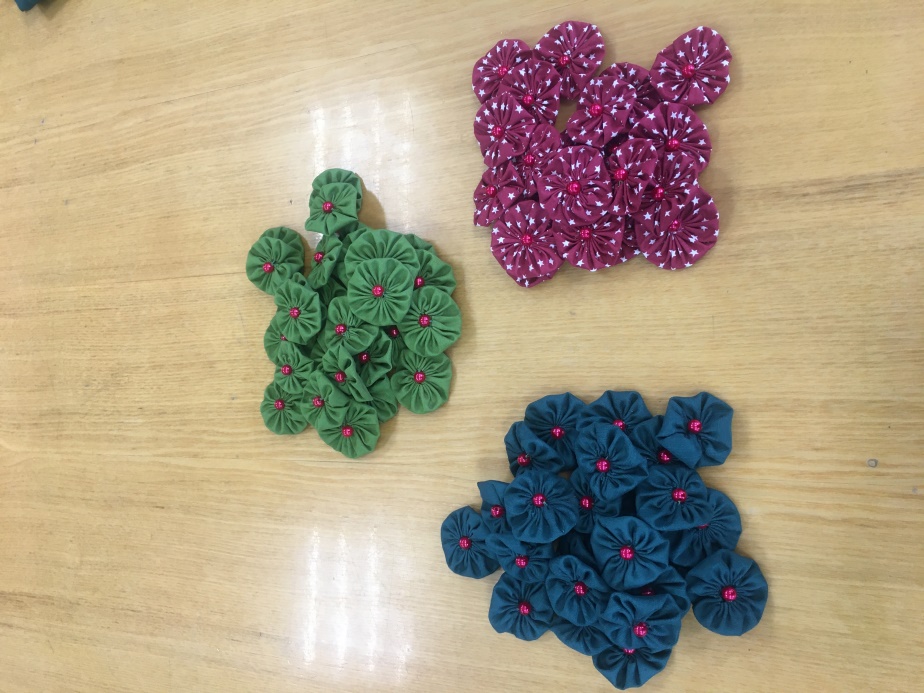 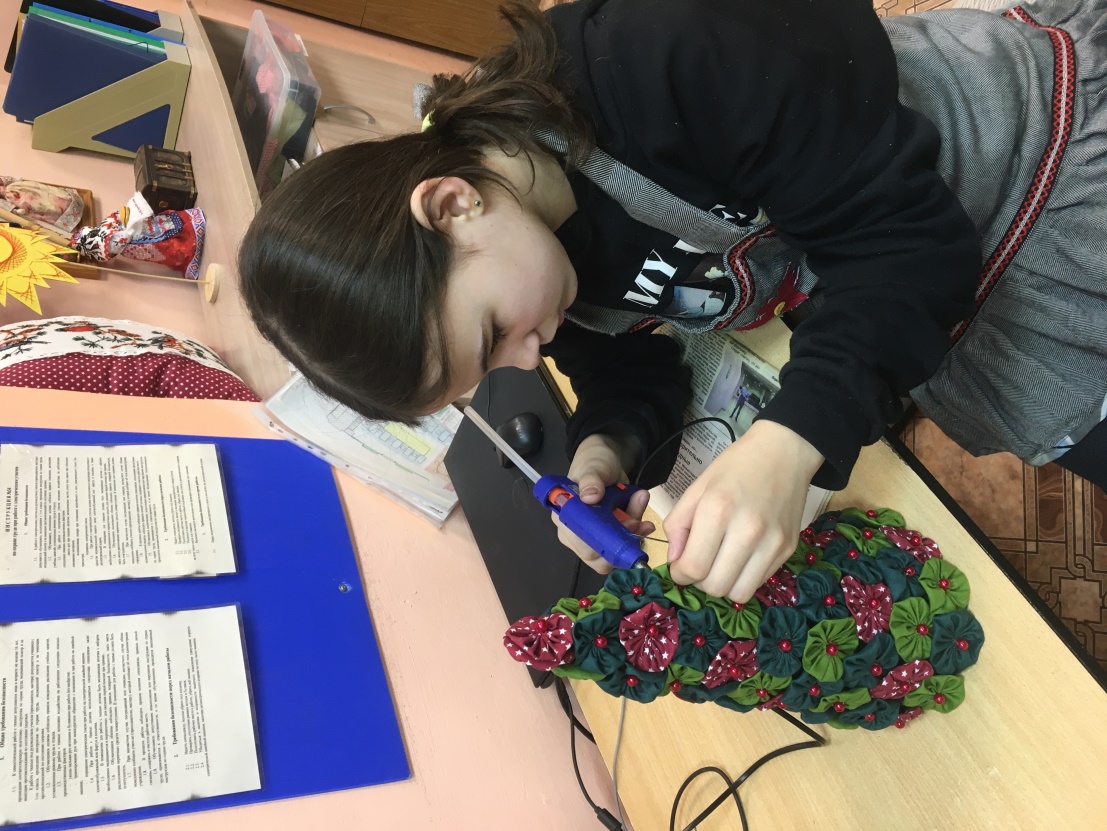 Заготовки – цветочки 
приклеить горячим клеем к конусу
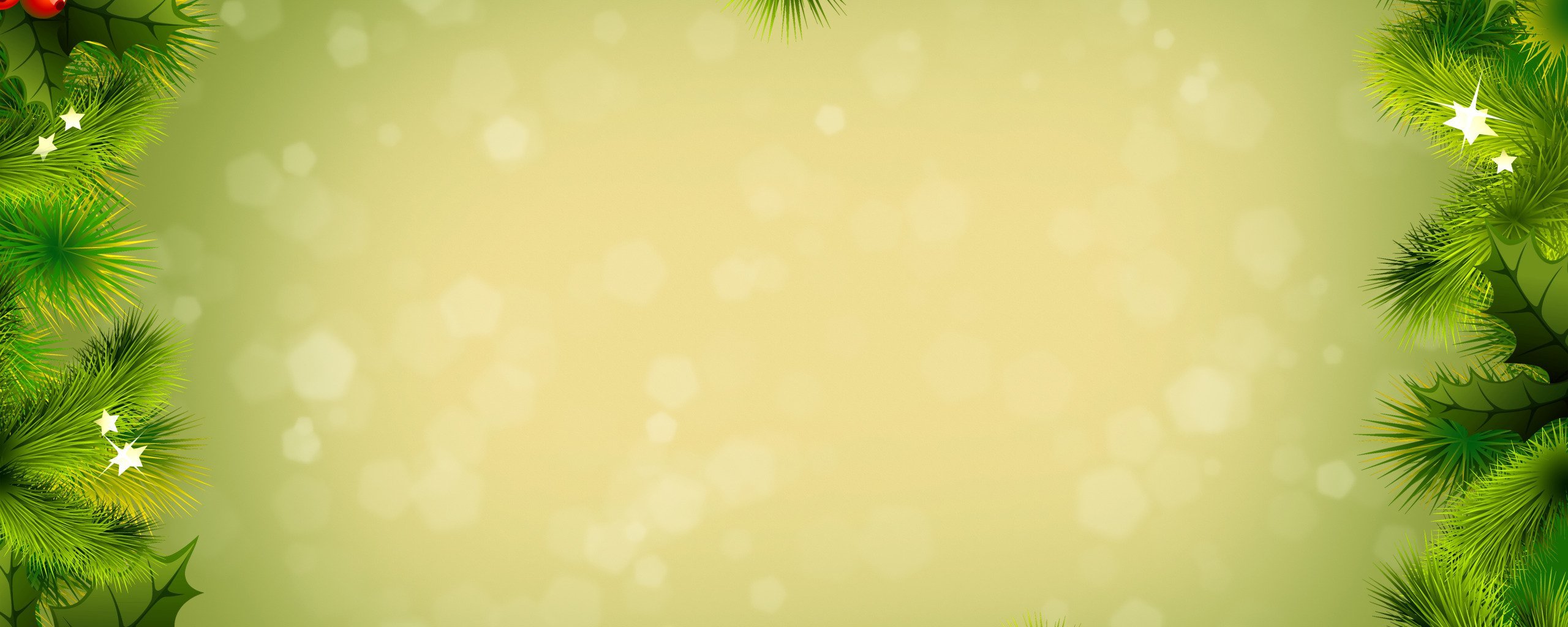 Нарядная ёлочка готова
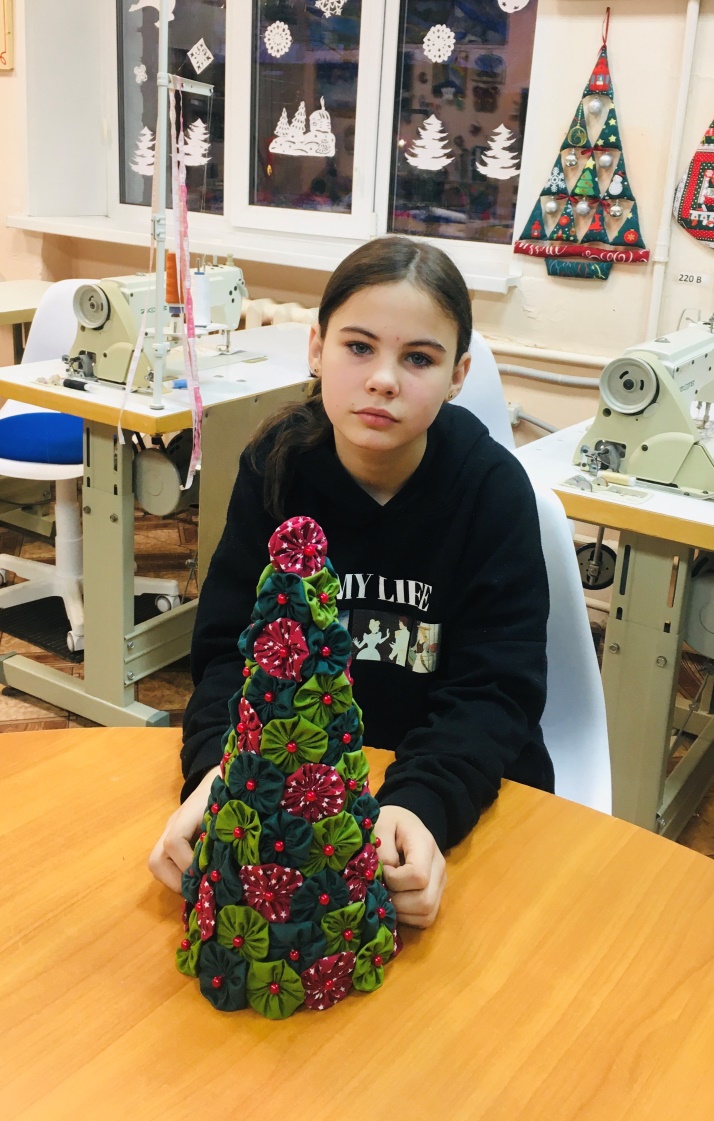 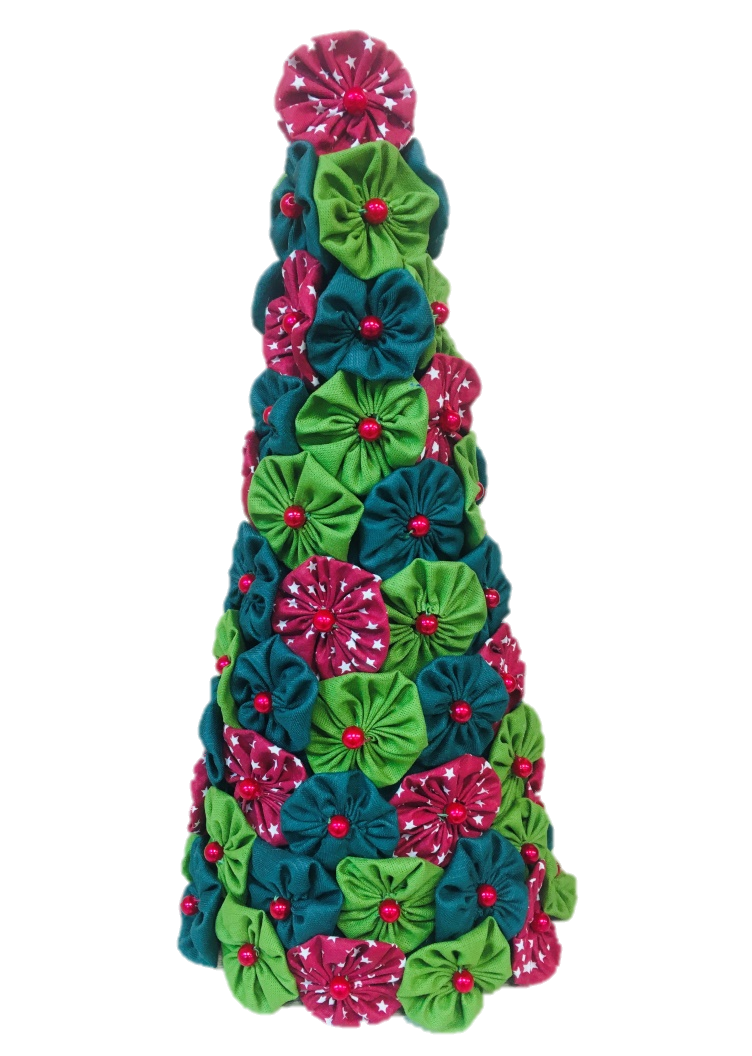